المادة جغرافيا إقتصادية 
كلية التربية 
الفرقة الاولي جغرافيا 
د.وردة احمد السيد
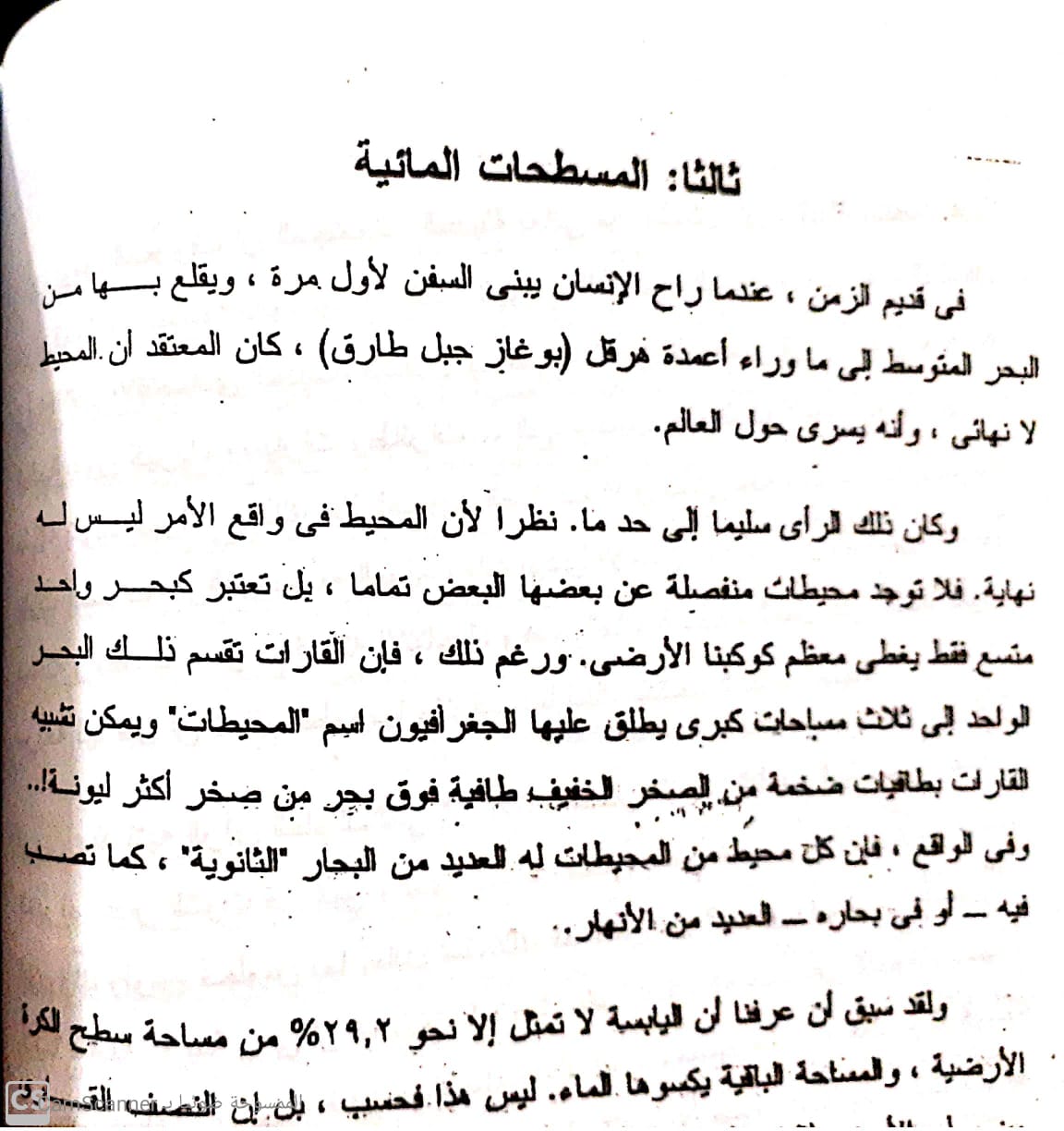 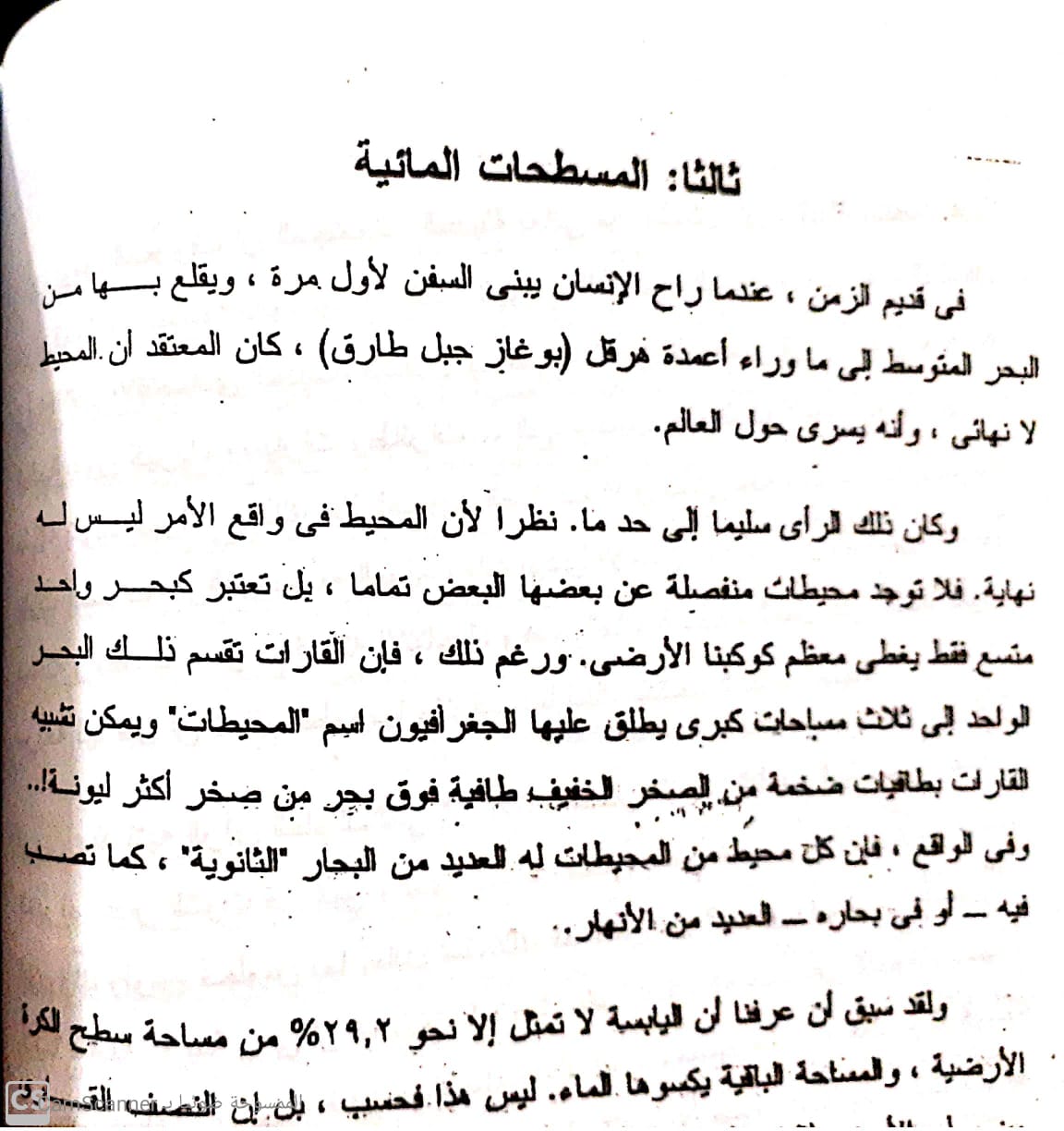 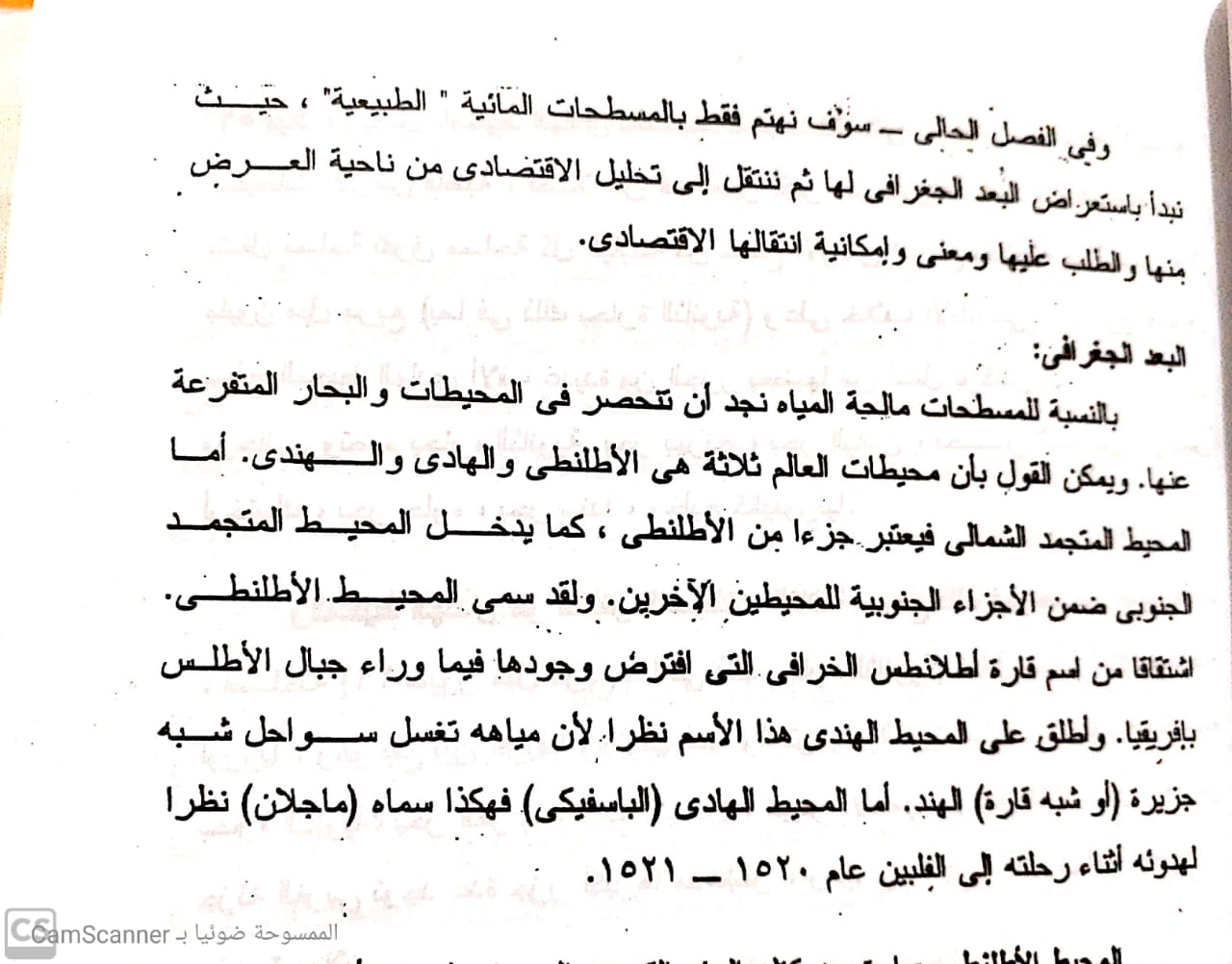 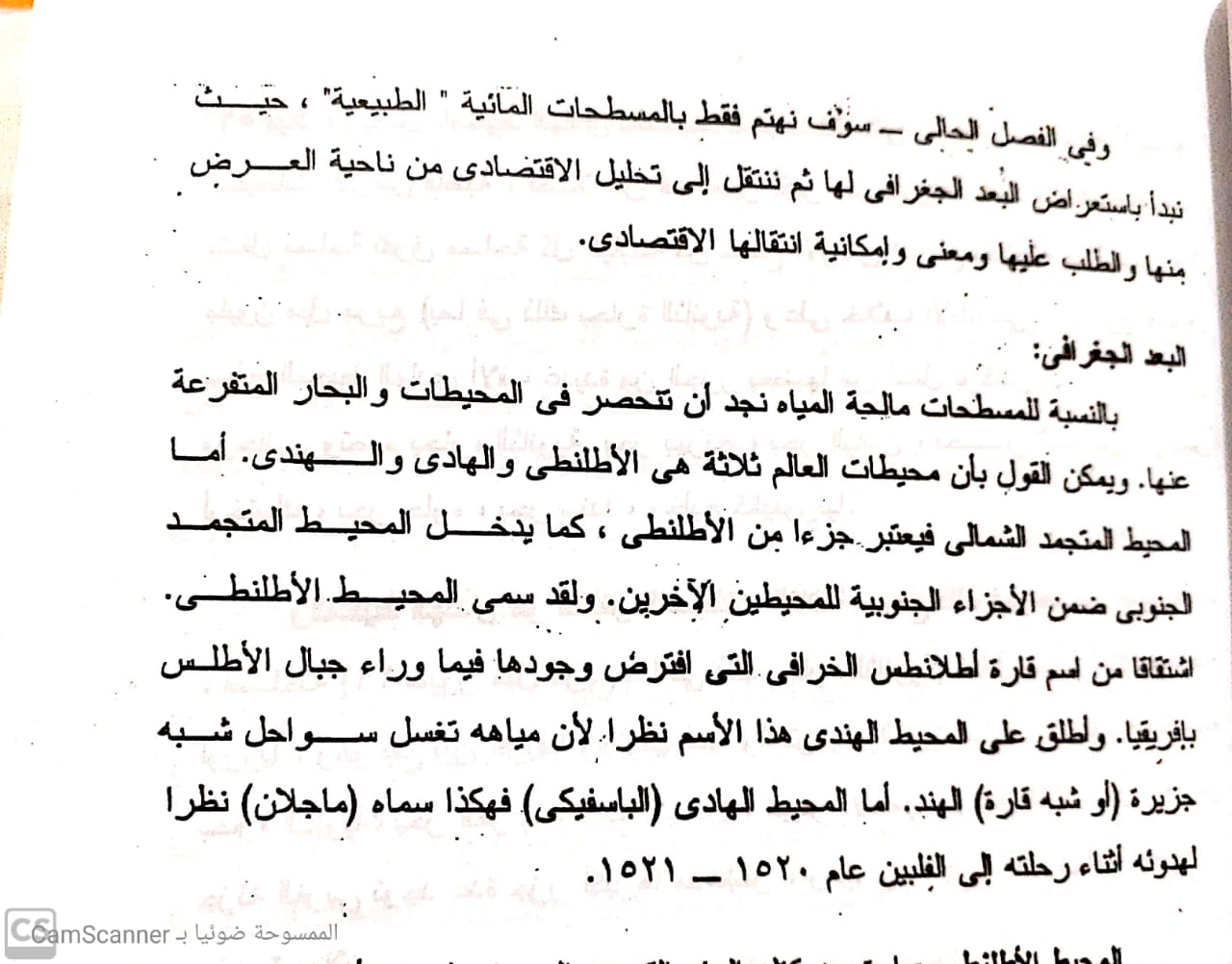 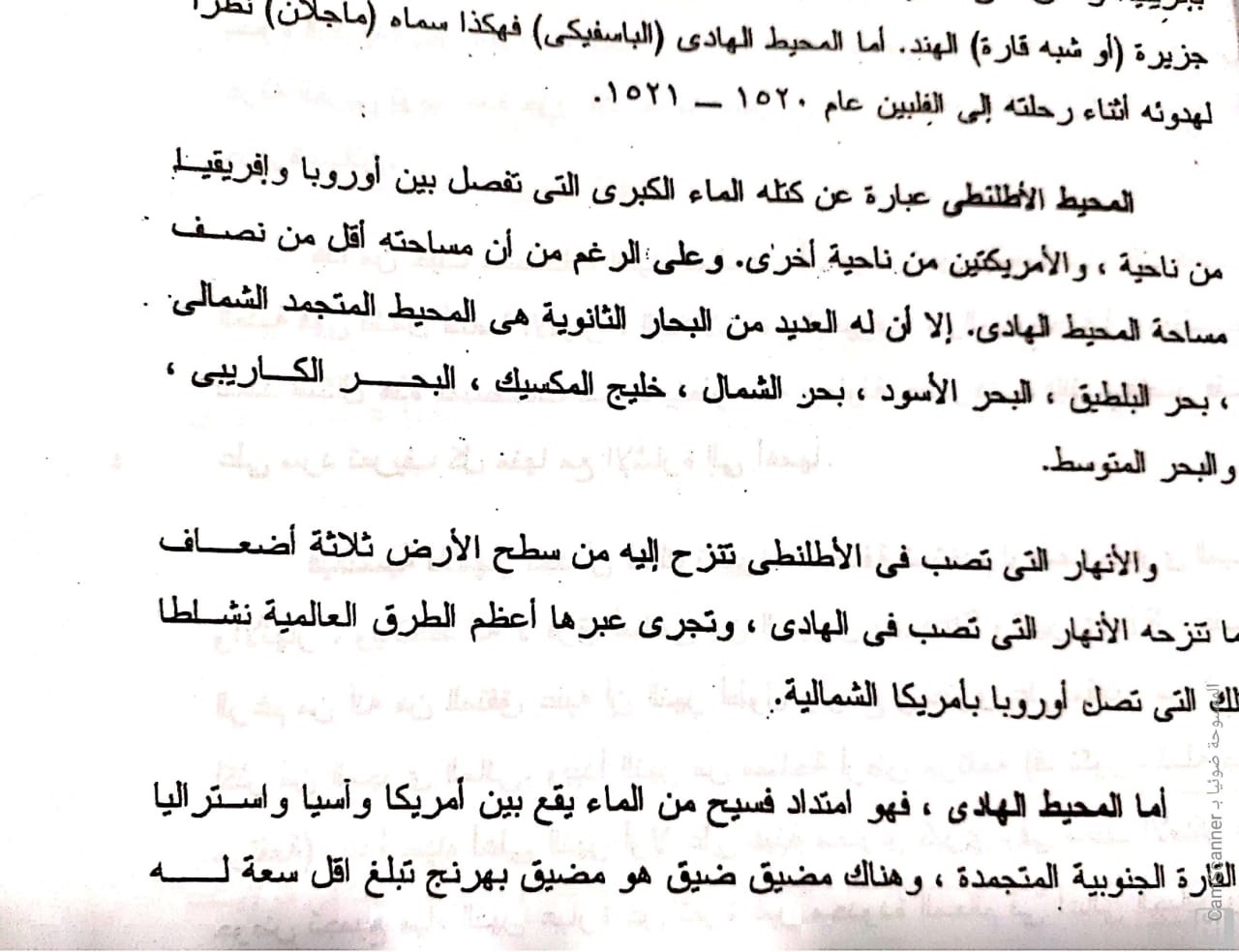 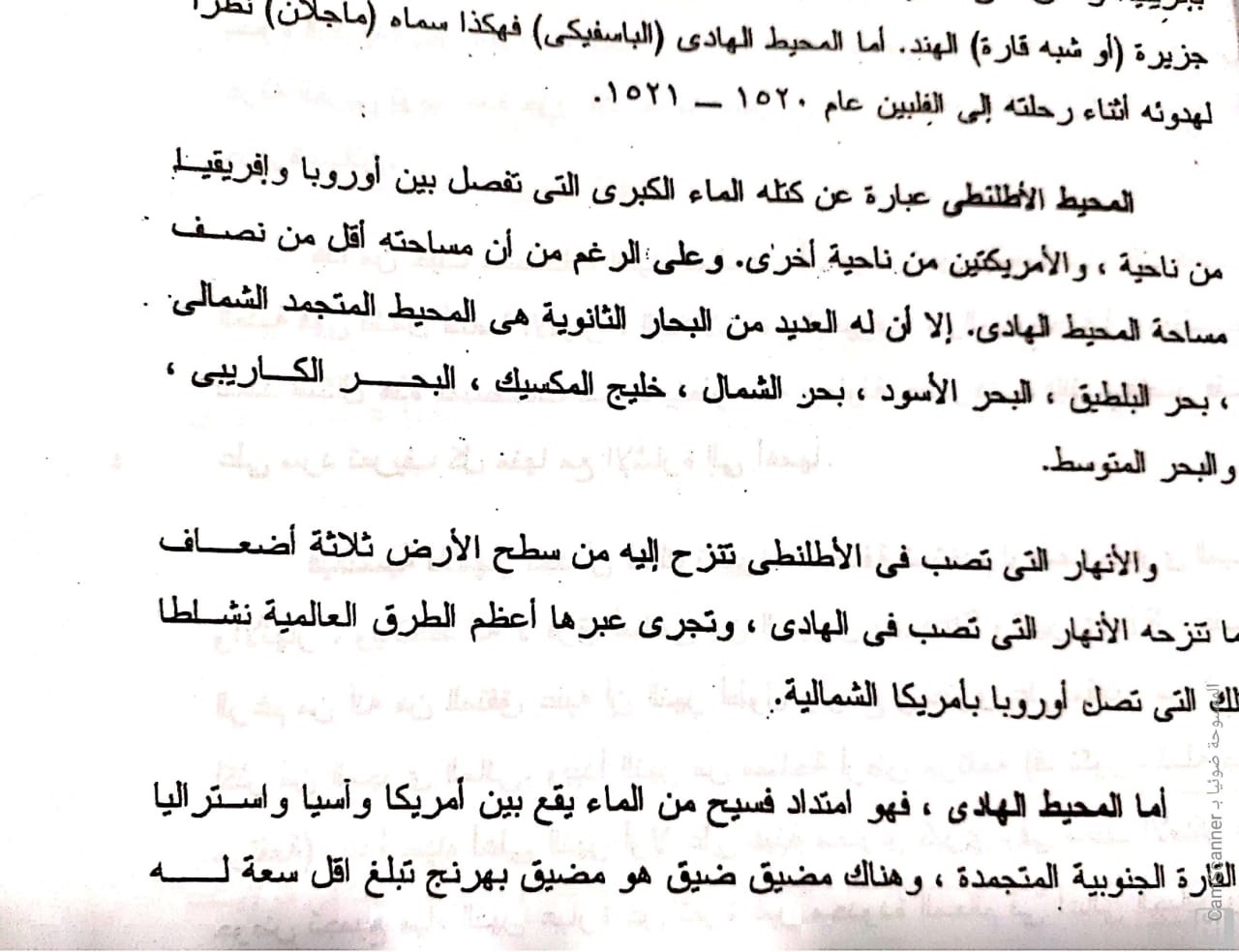 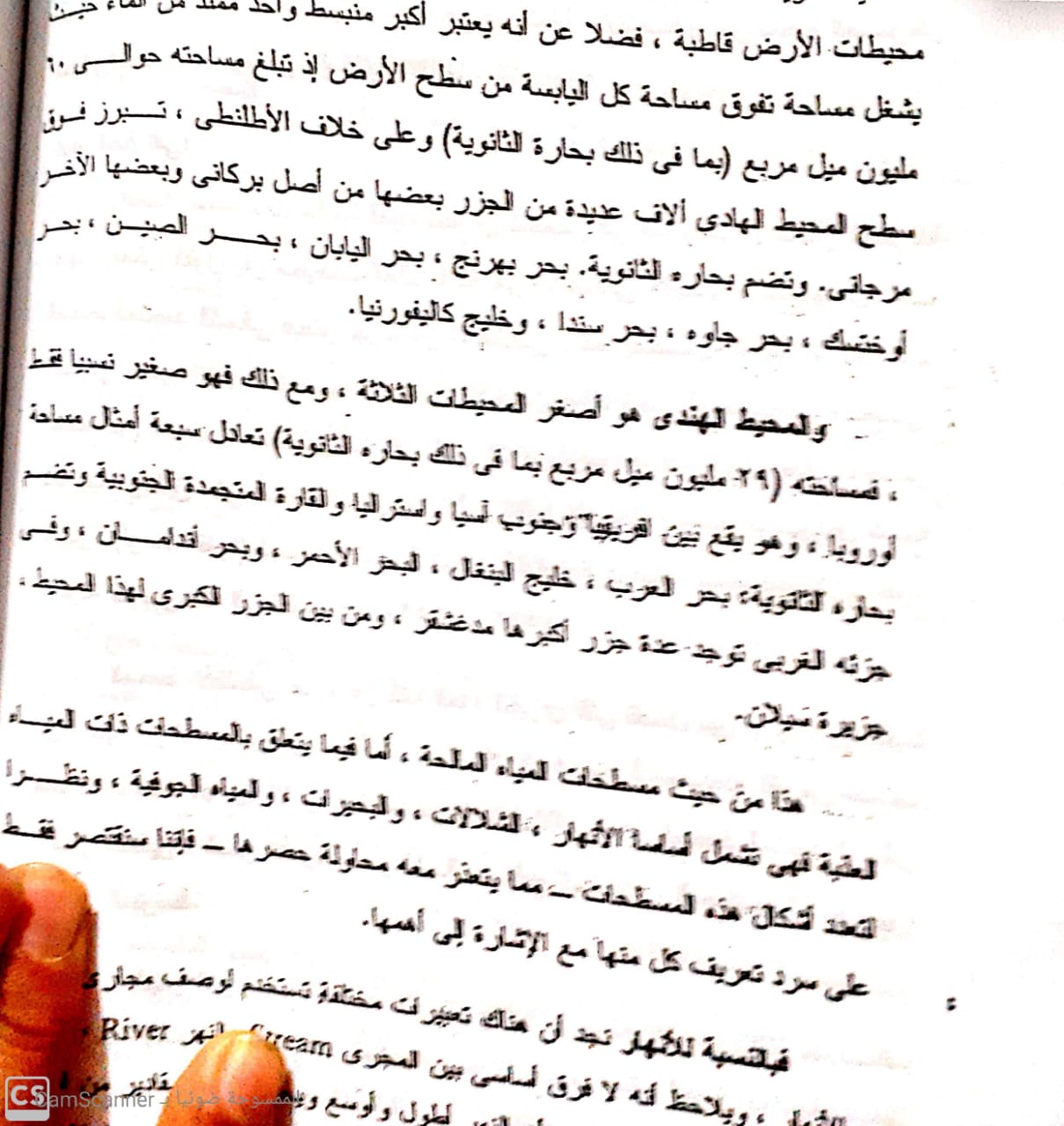 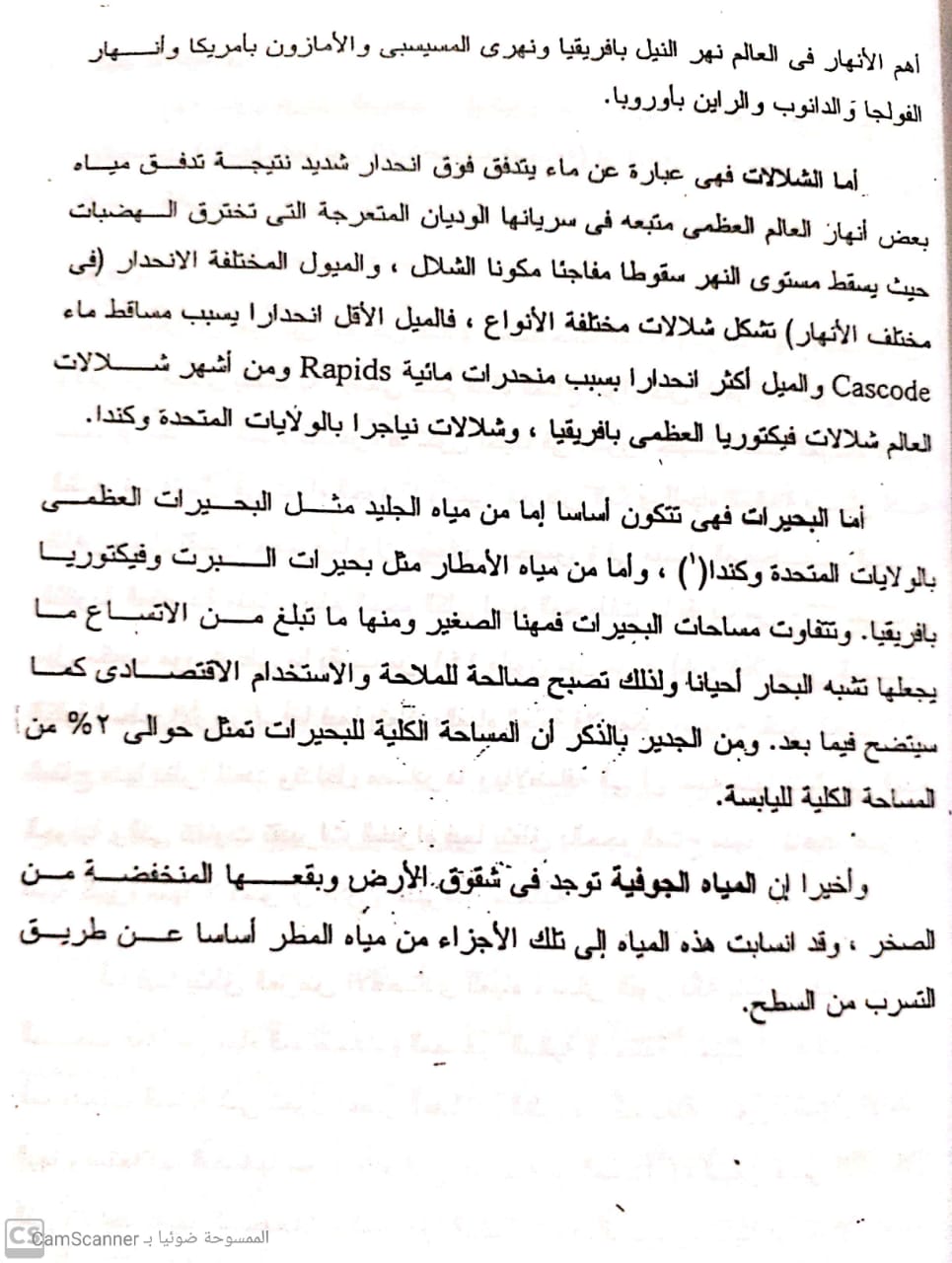 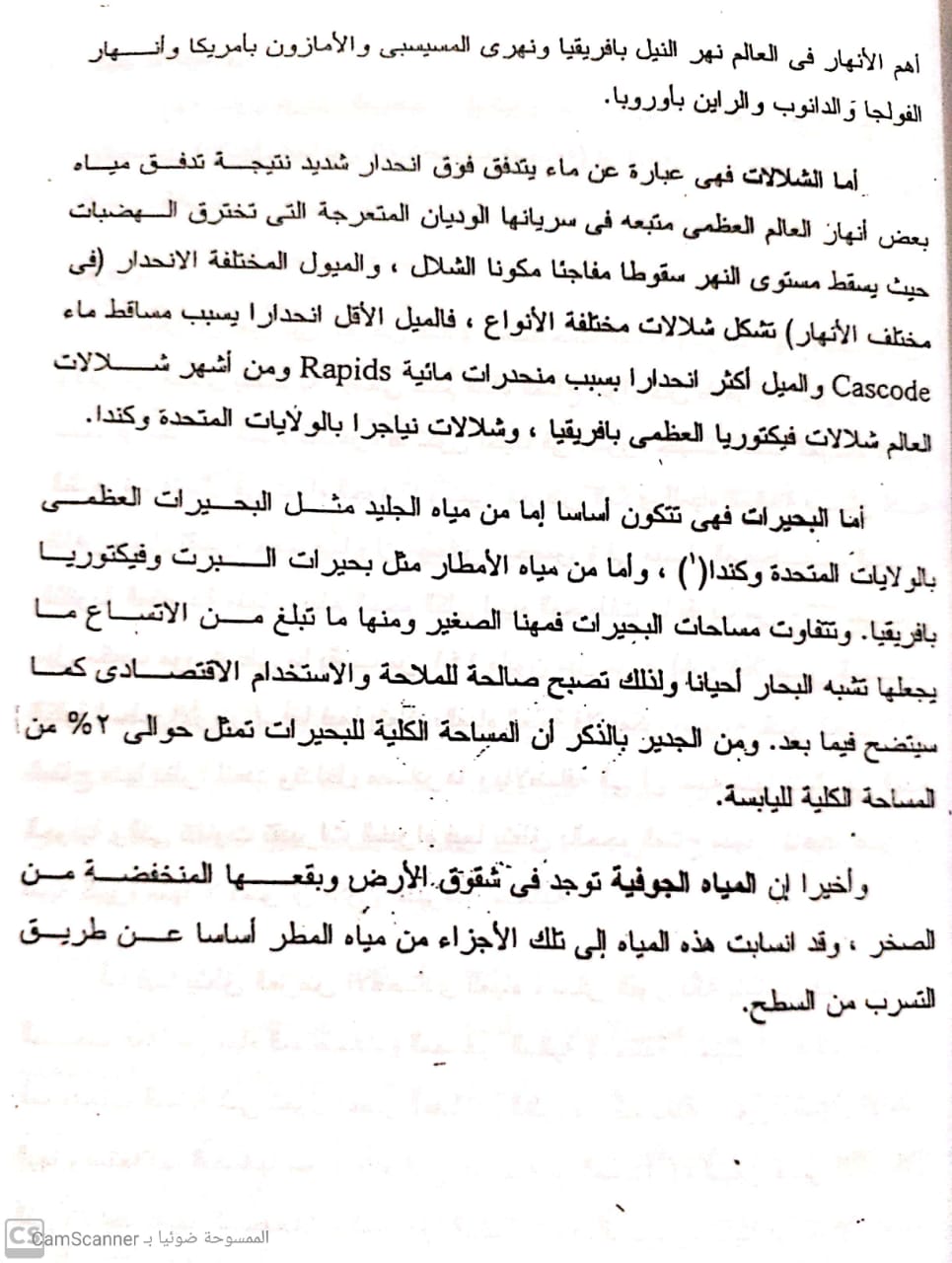 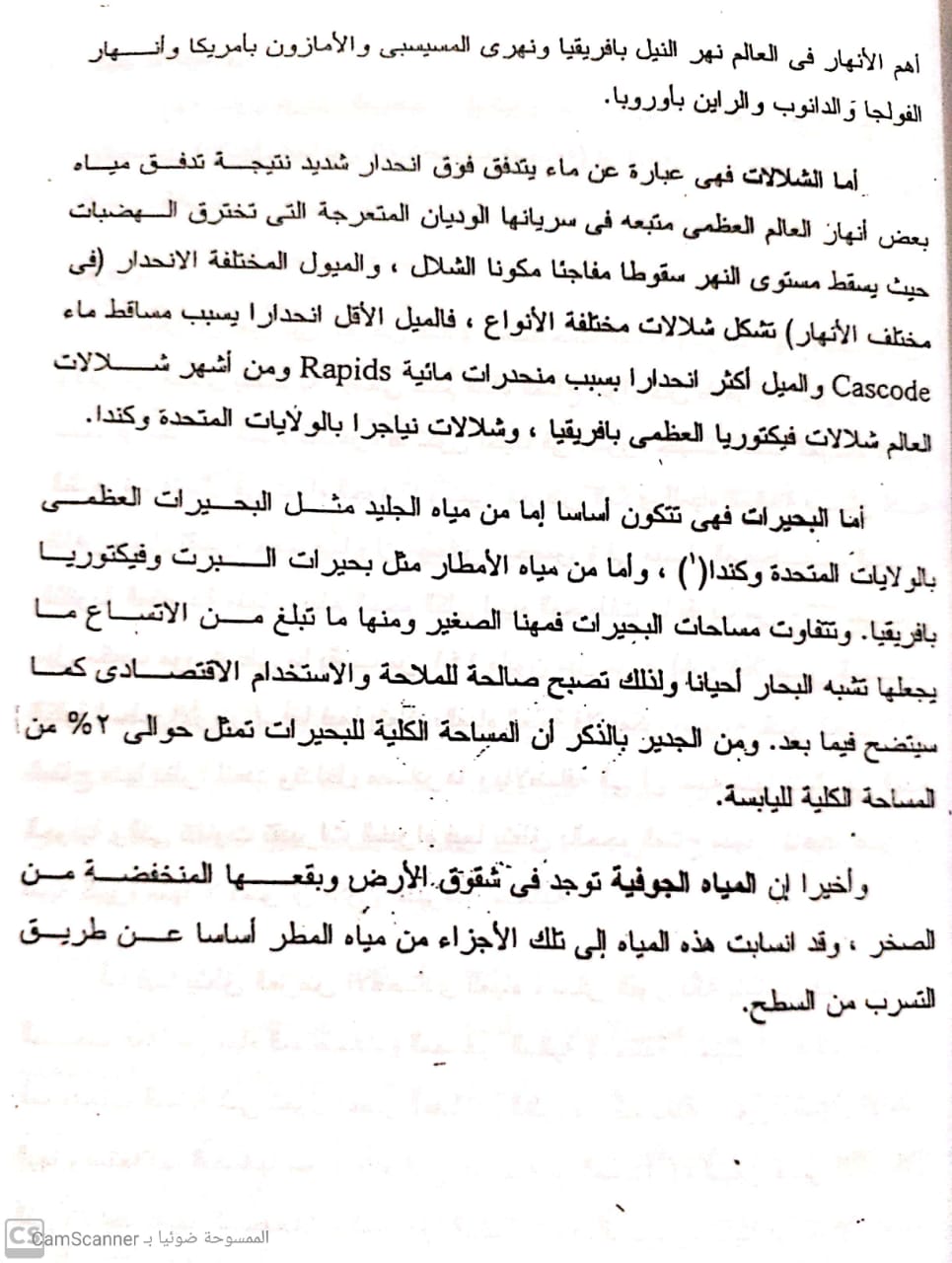